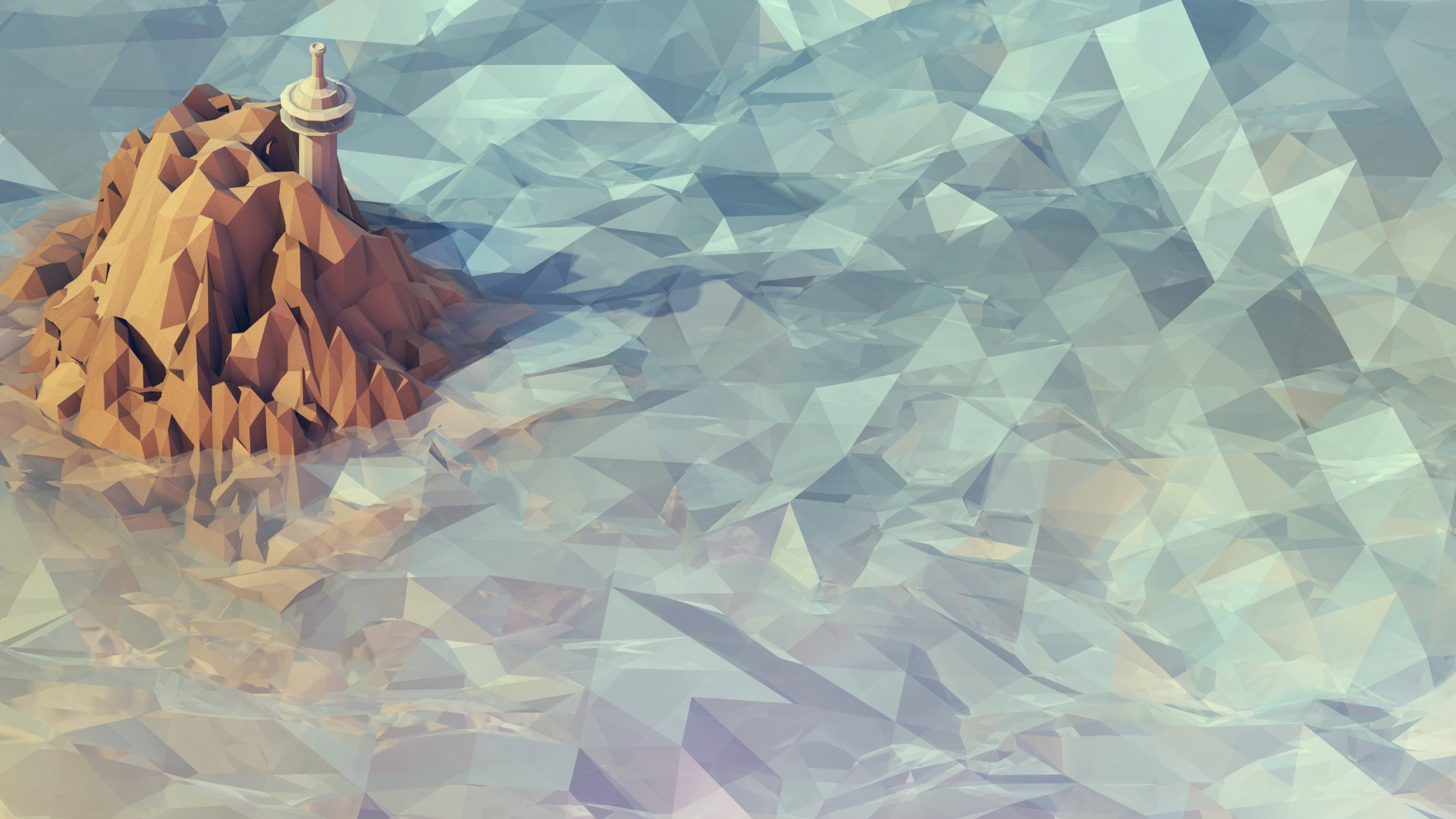 «Минерал - грандидьерит»
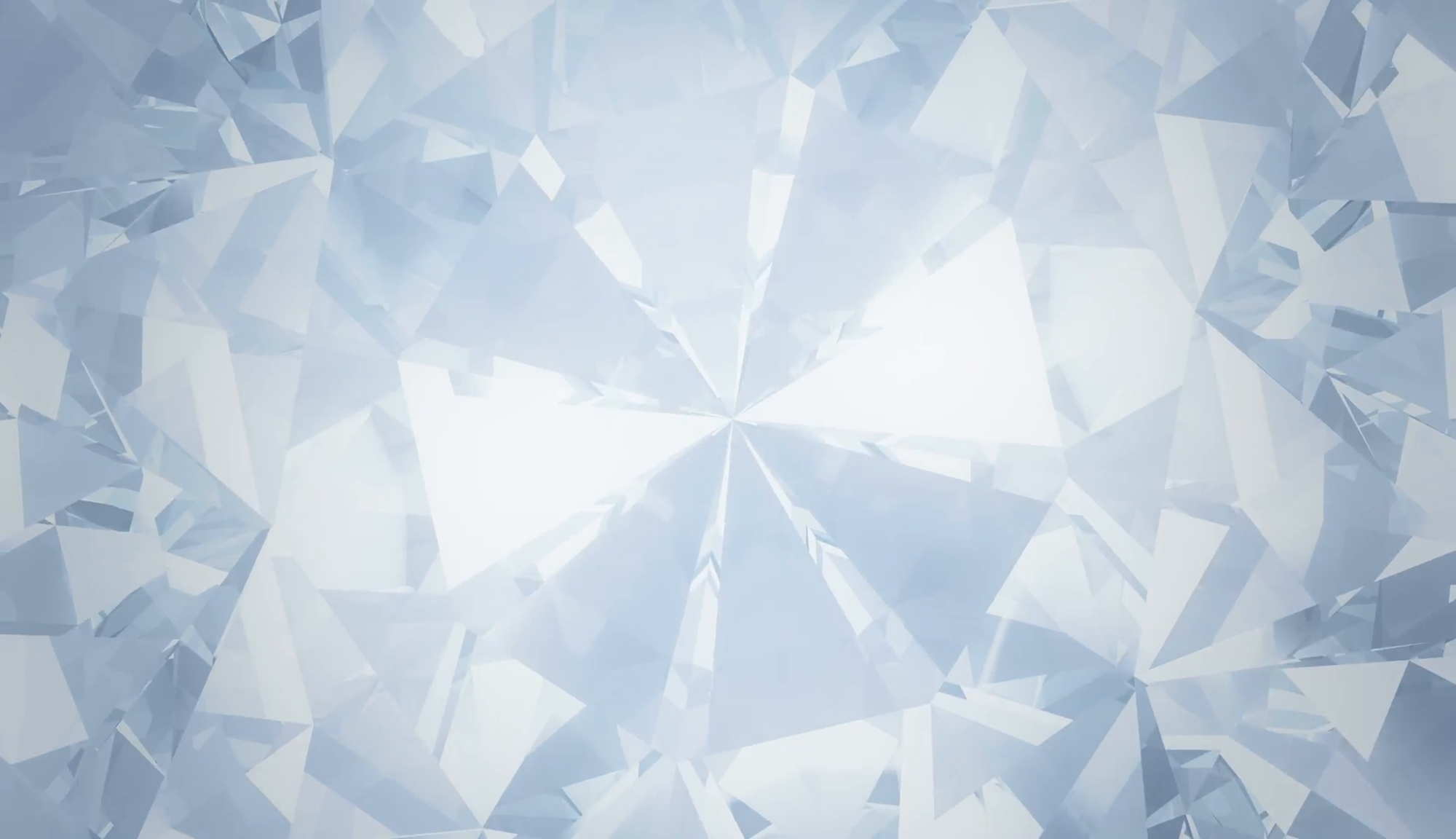 Г р а н д и д ь е р и т
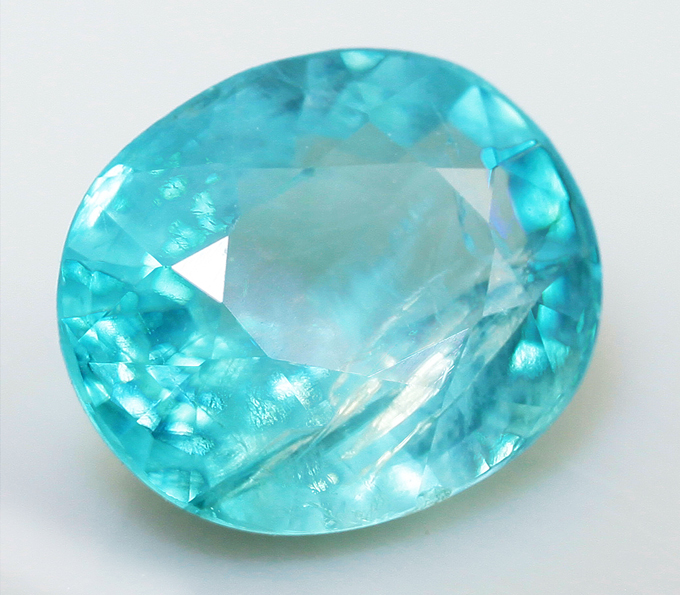 –  драгоценный камень,   находящийся в списке из десяти наиболее редких камней на нашей планете. 
На сегодняшний день найдено всего 8 образцов.
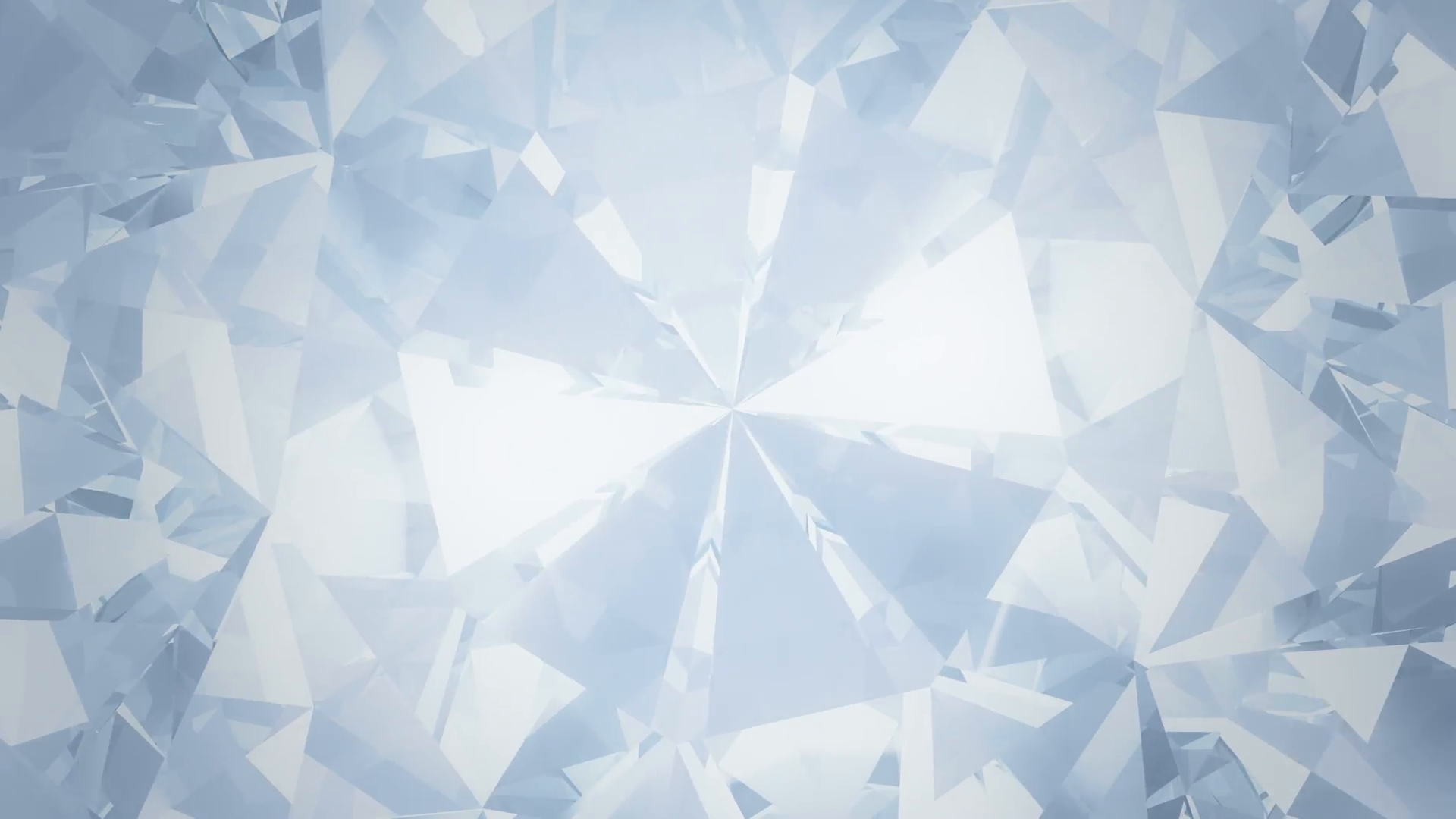 История и происхождение
В первые грандидьерит был обнаружен в 1902 году французским минерологом и вулканологом Альфредом Лакруи на южном побережье Острава Мадагаскар.
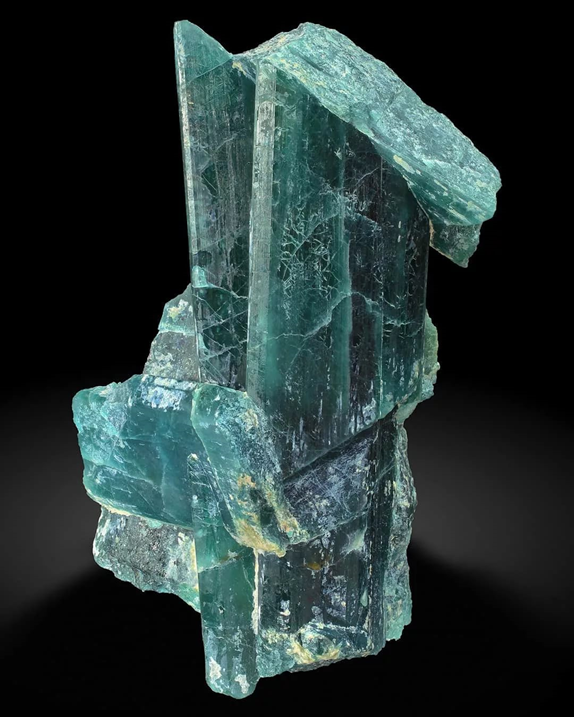 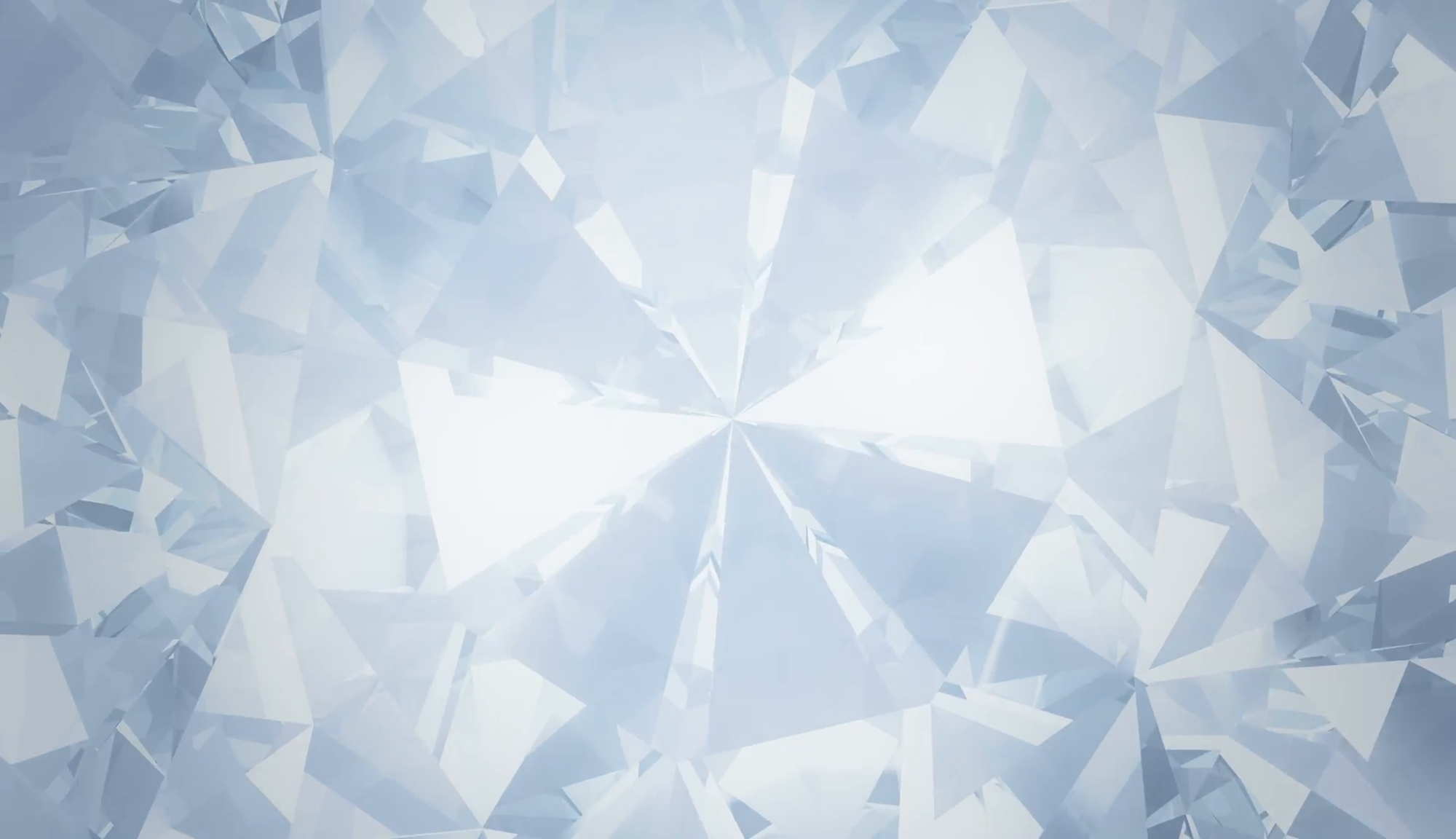 Внешний вид минерала
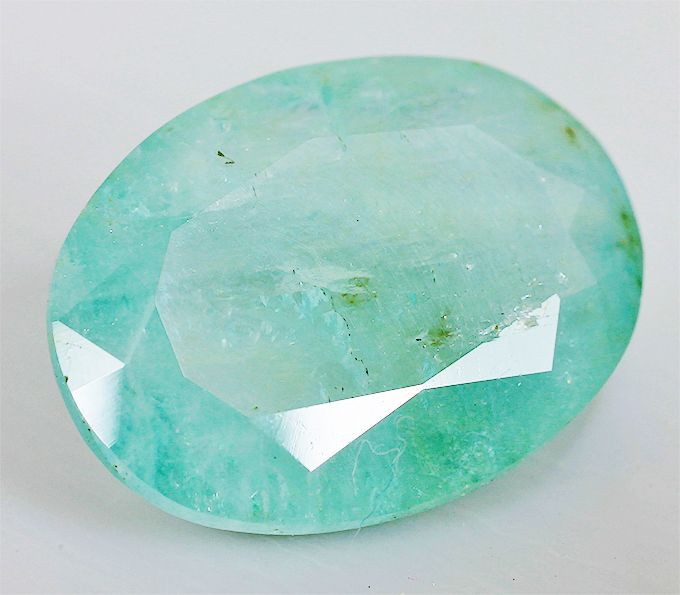 Камень Грандидьерит отличается своим уникальным внешним видом. Оттенки голубого цвета нередко встречаются с призвуками молочных подтонов, которые создают в теле камня подобие дымки или облаков. По этой причине минерал может быть как прозрачным, так и полупрозрачным.
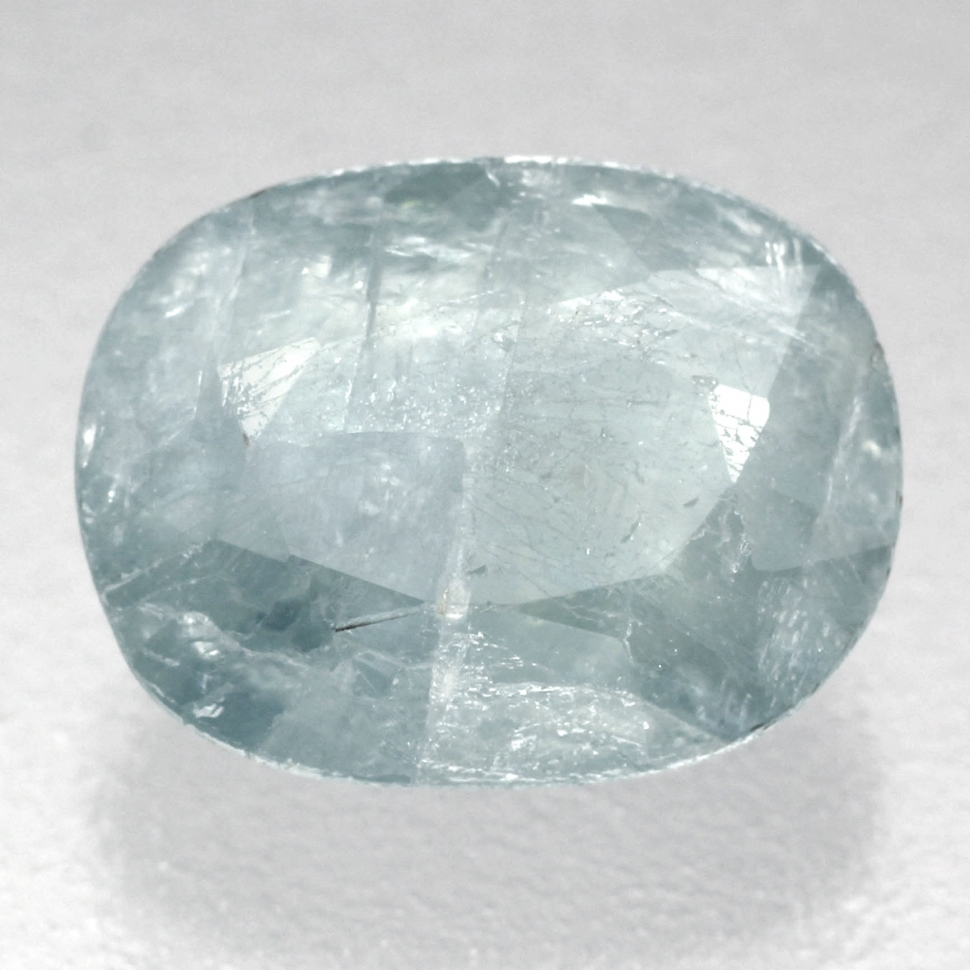 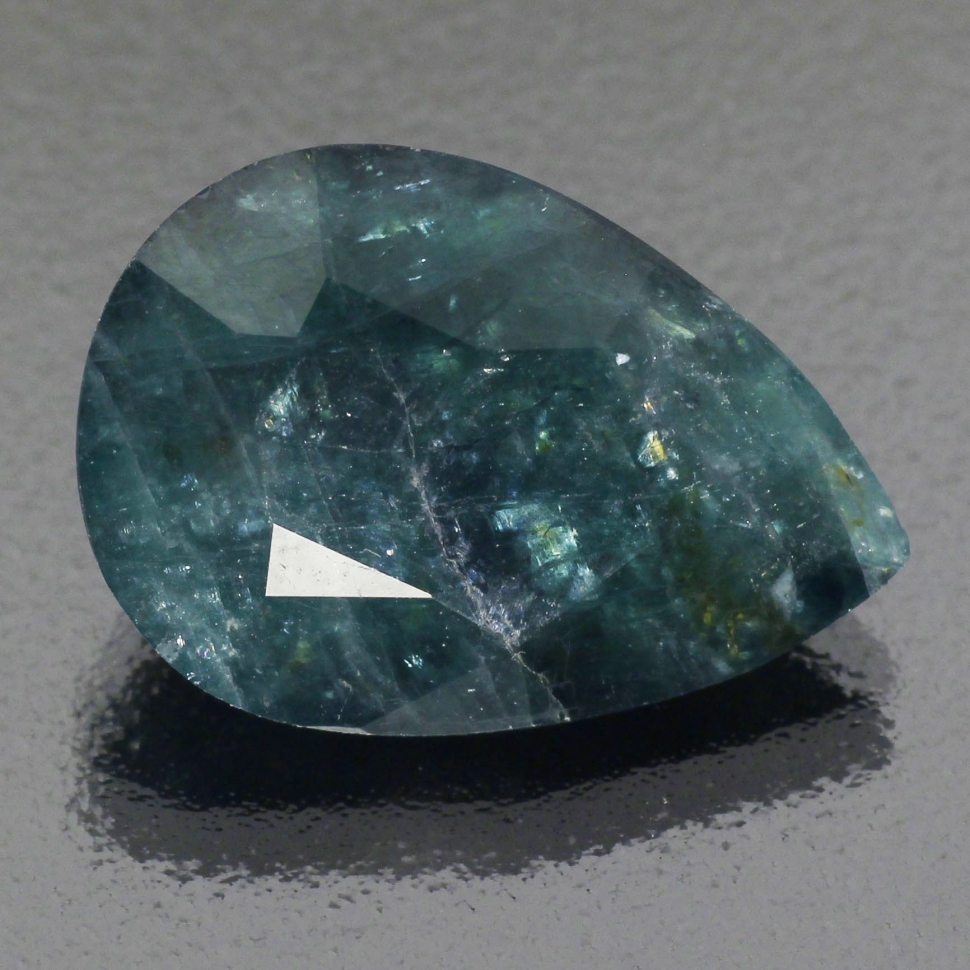 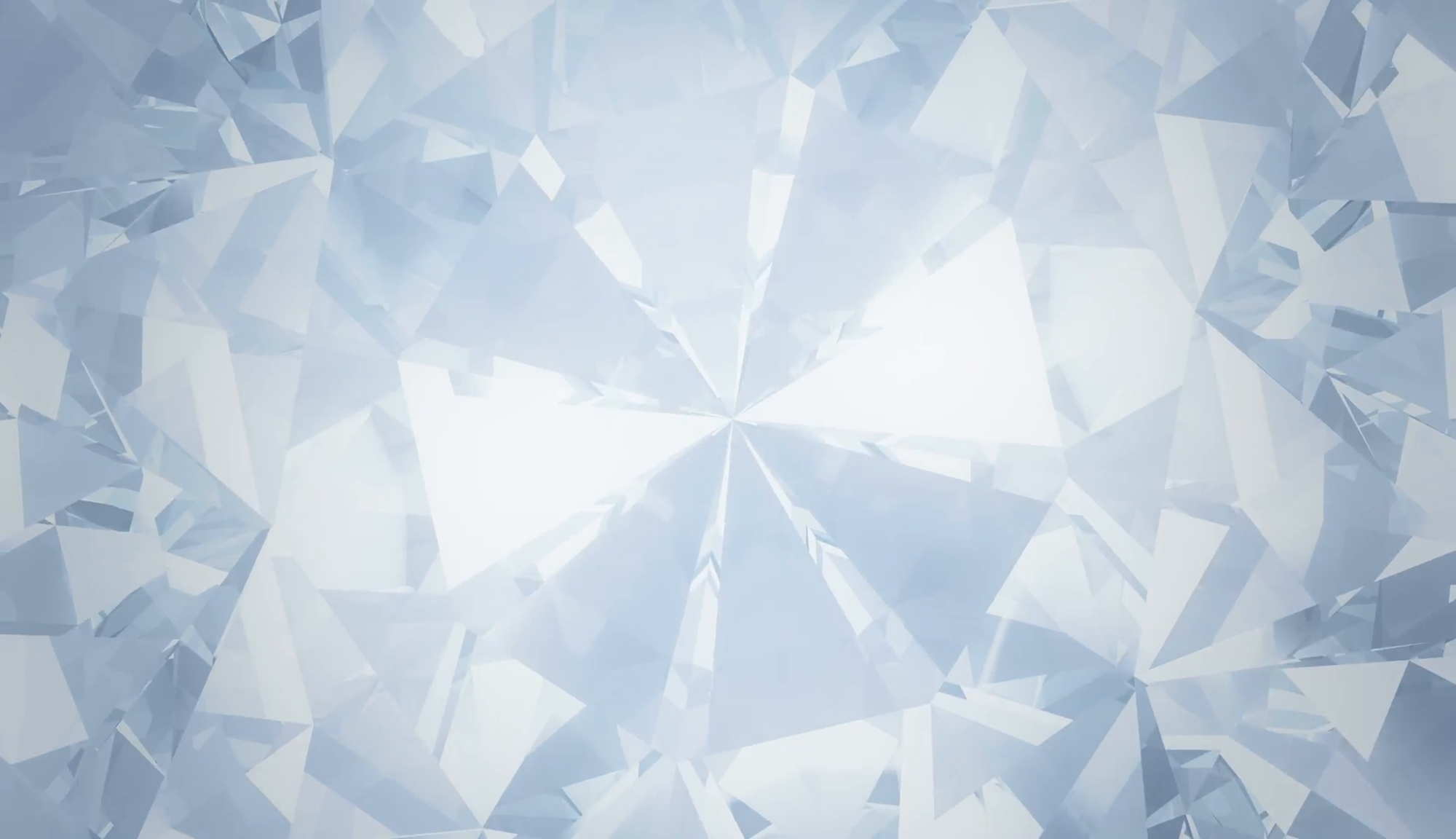 Состав минерала грандидьерита
Формула
MgAl3[SiO4] [BO3]O2
У камня относительно простой химический состав, включающий в себя ионы алюминия, железа и магния. 
Кроме того, в нем содержатся примеси натрия, титана, калия и марганца. 
Грандидьерит — это соединение бора, или боросиликат.
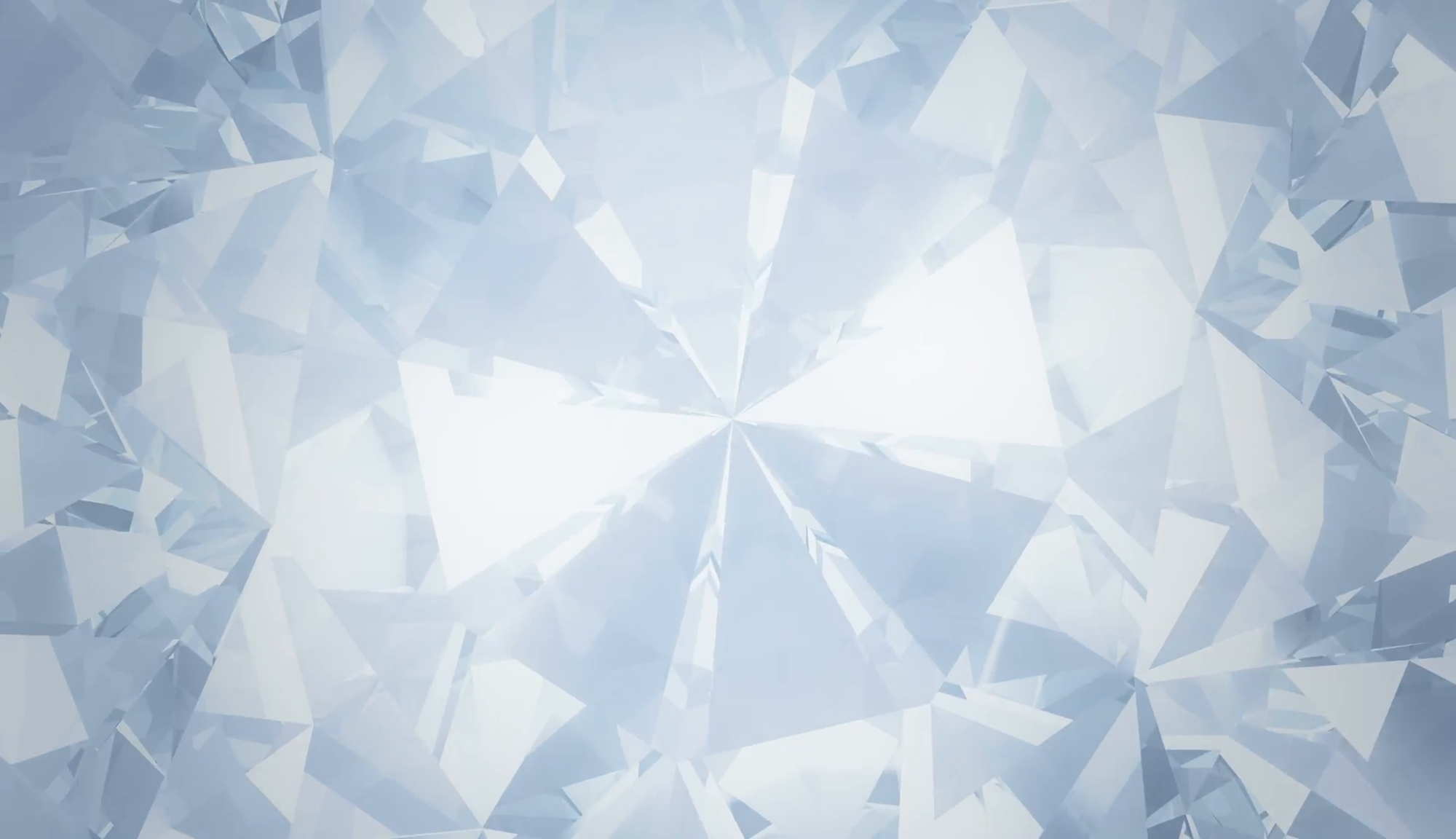 Применение минерала
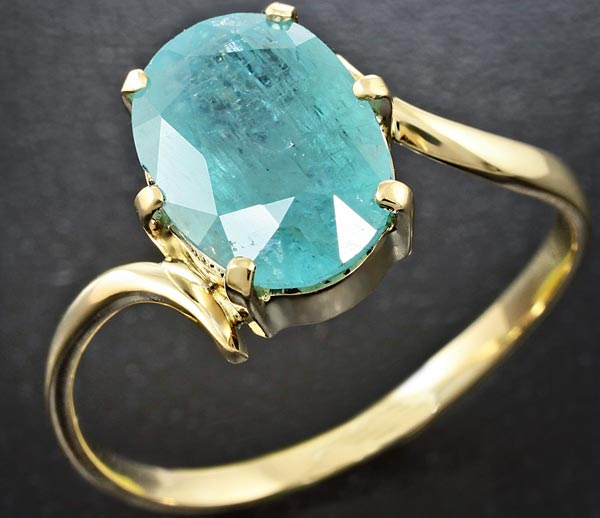 Чистые и прозрачные кристаллы камня высоко ценятся в ювелирном деле. Из него могут выполнять серьги и кулоны, колье, кольца, браслеты, броши. 
Гарндидьерит обладает лечебными свойства: помогает при сухости кожи, при проблемах и воспалениях; кристалл можно использовать для лечения ожогов, гастритов, воспалительных процессов.
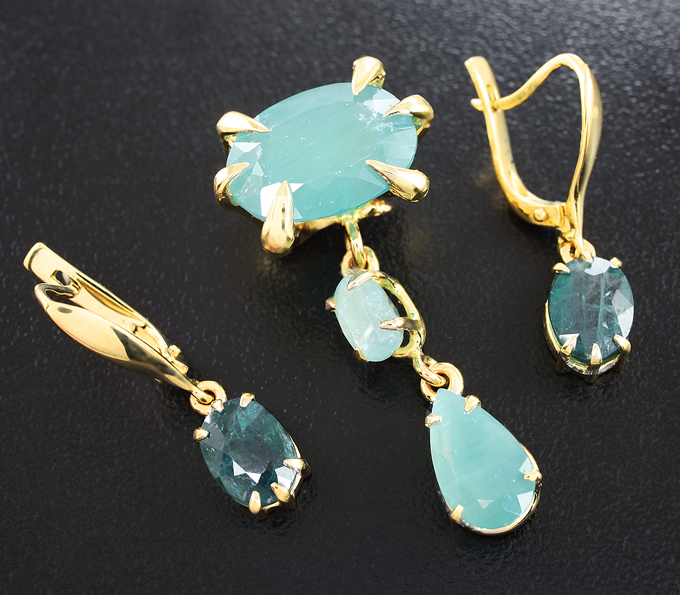